台南市性別平等教育輔導團分區到校輔導
性別平等教育議題融入課程設計
                                      -官田國小
教學主題
我會保護自己
教學對象
一年級 健康與體育領域
 40鐘 共一節
設計理念
藉由互動遊戲，讓兒童更清楚身體的界線。也透過繪本教學，讓兒童了解有些人會給我們一些禮物、錢或食物，來收買我們，要求我們做不好的事，我們要懂得拒絕被收買，避免受到傷害。
學習目標
1.  認識怎樣的情境具有潛在危險。
2.  知道如何保護自己的身體，避免受到性侵害。
3.  能尊重自己與別人的身體自主權。
4.  能討論、分享生活中不合理，受到傷害等經驗。
5.  能知道如何尋求救助的資訊與管道。
融合核心素養
■ 總綱：A3規劃執行及創新應變
■ 性別平等教育核心素養
性(A3)維護自我與尊重他人身體自主權，善用各項資源，保障性別權益，增進性騷擾、性侵害域性霸凌的防治(制)能力。
議題融入說明
■ 學習主題
身體自主權的尊重與維護
■ 實質內涵
E4探索日常生活中身體自主權相關問題(如身體界線、不容侵擾的隱私部位）與尊重他人身體自主權
學習重點
學習表現
3b-I-3 運用基本的生活技能，因應不同的生活情境
學習內容
Db-I-3 身體自主權及其危害之防範與求助策略
「認識身體自主權」
＊唱遊「拍手歌」
     歌詞： 
     第一次：你很高興你就拍拍手，你很高興
     你就拍拍手，我們一起唱呀我們一起跳
     啊，圍著圓圈盡情歡笑拍拍手。
     第二次：你很高興你就拍大腿，你很高興
     你就拍大腿，我們一起唱呀我們一起跳
     啊，圍著圓圈盡情歡笑拍大腿。
「身體界線」互動遊戲
＊兩個小朋友面對面為一組，聽老師的指令來做動作，
     若這項指令是令你覺得不舒服，請立刻手比Ｘ並且蹲下。

    指令1：輕碰對方手臂一下
    指令2：輕碰對方肩膀一下
    指令3：輕碰對方屁股一下

 『身體自主權』及『尊重』的重要性
哪裡不能摸！！
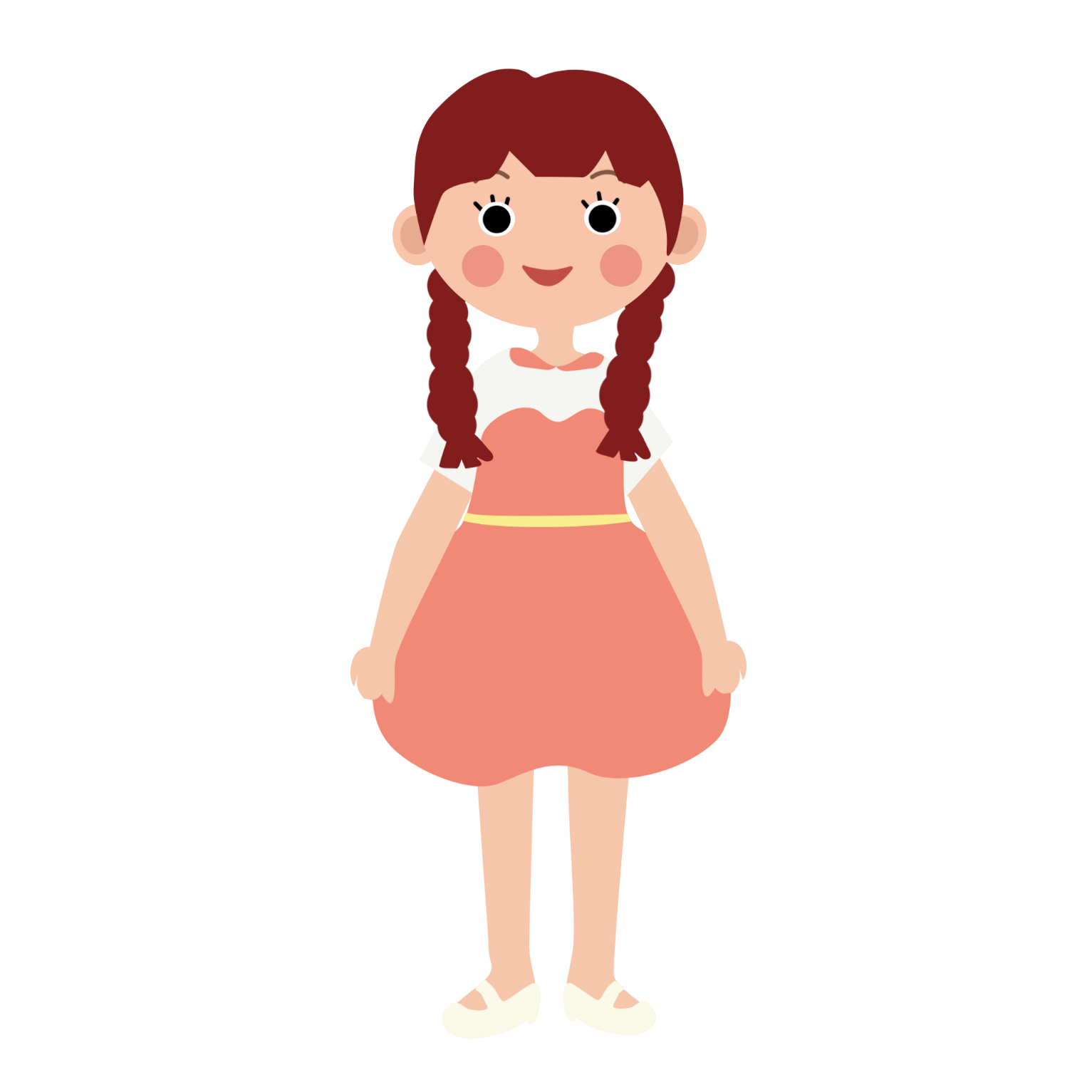 胸部
嘴巴
生殖器官
屁股
大腿內側
何 謂 性 騷 擾？
凡是有關性或性別的言語或行為，令對方感到不悅即為性騷擾。
繪本導讀「糖果屋裡的秘密」
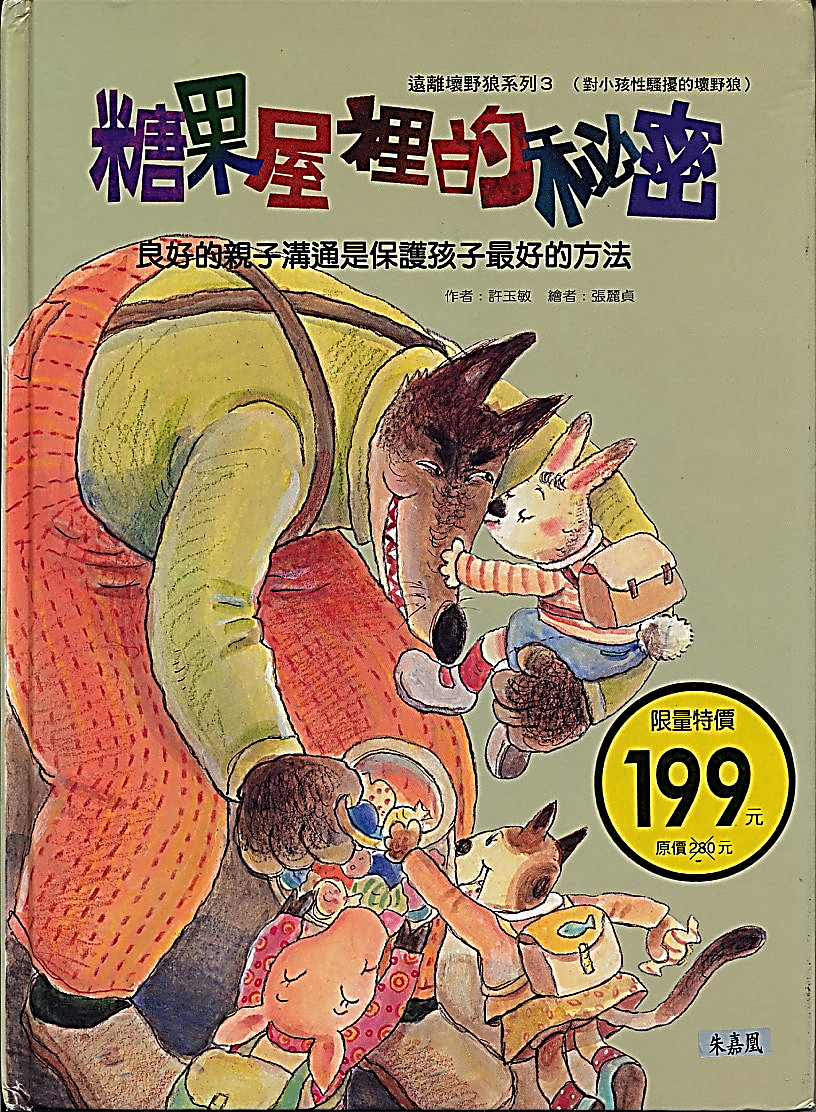 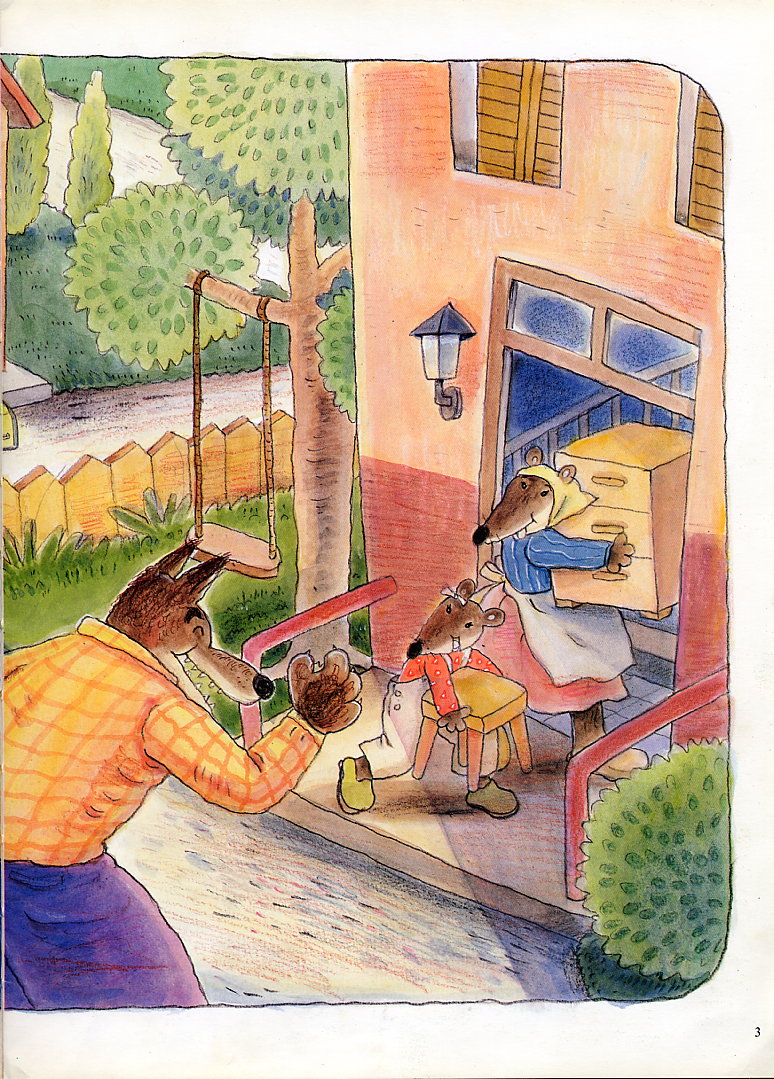 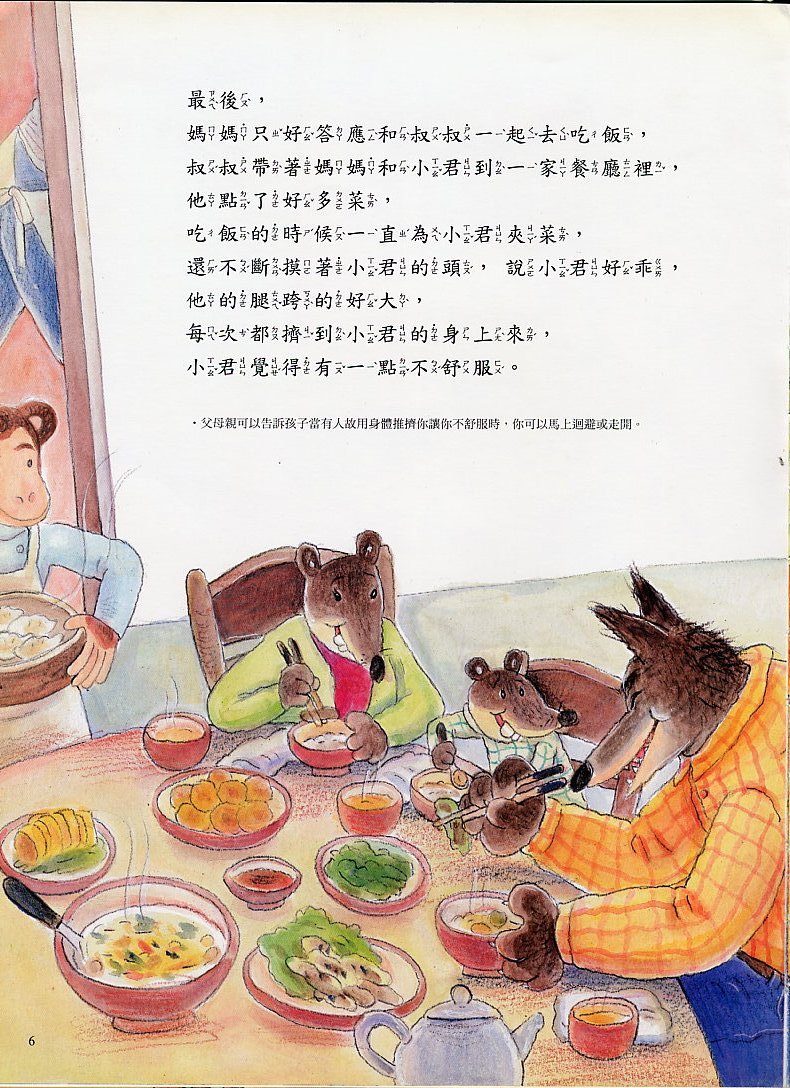 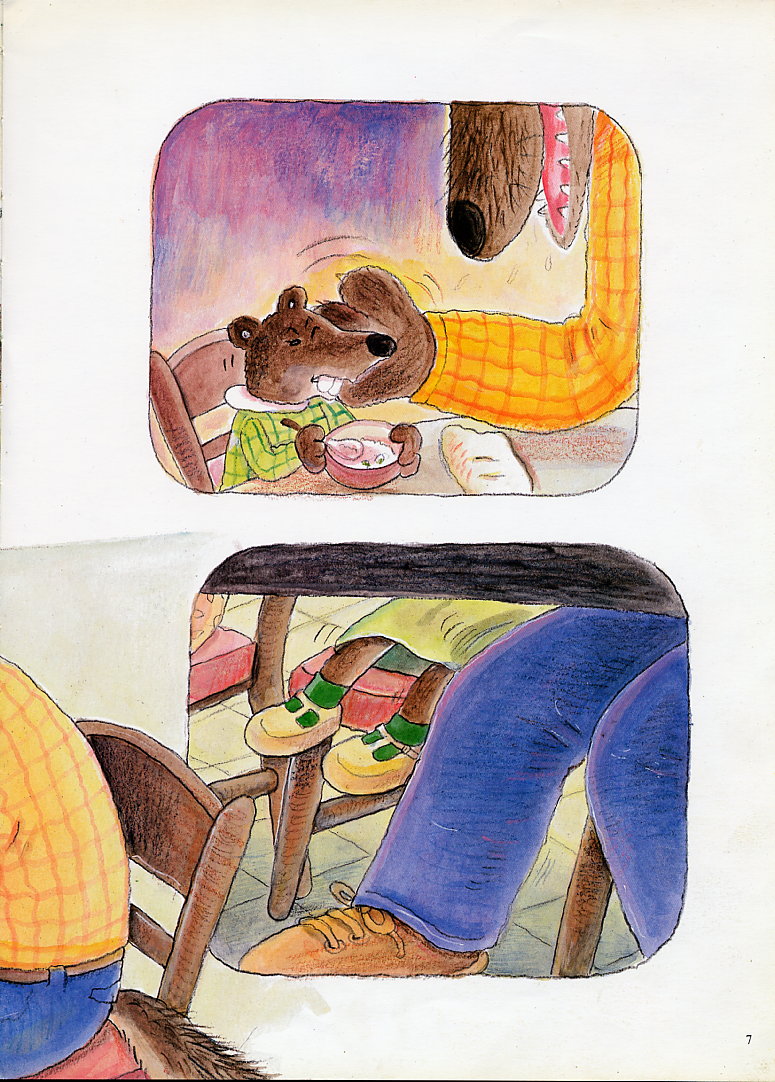 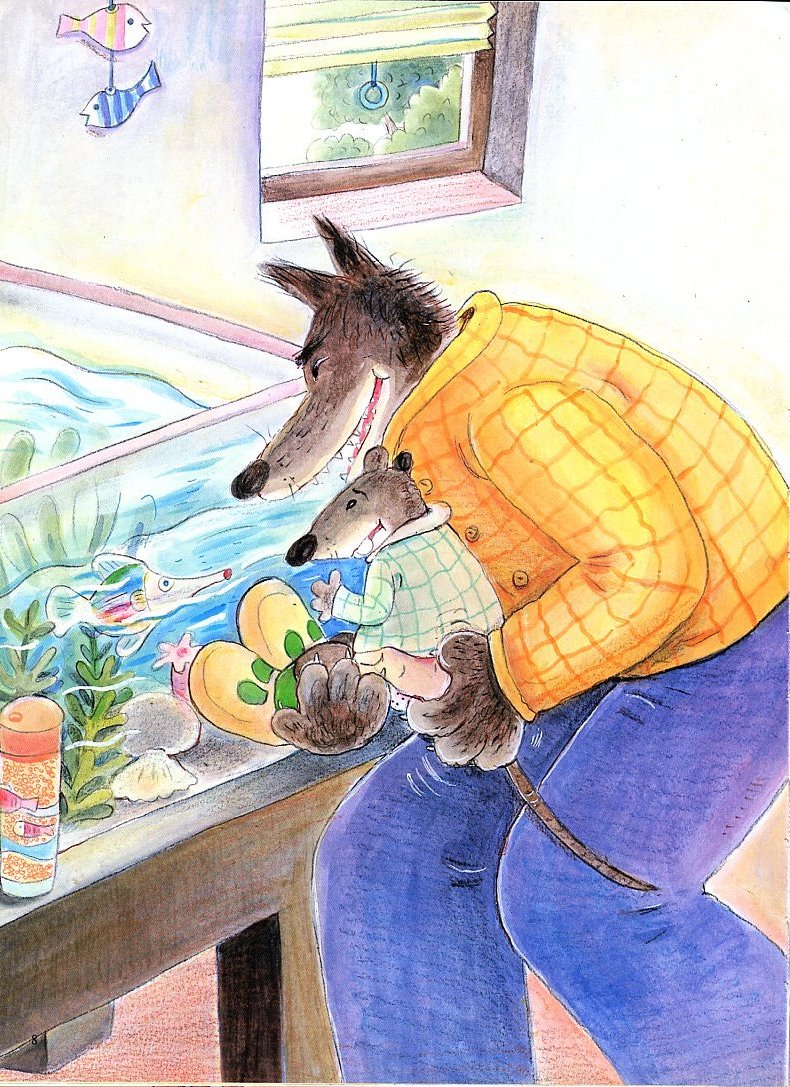 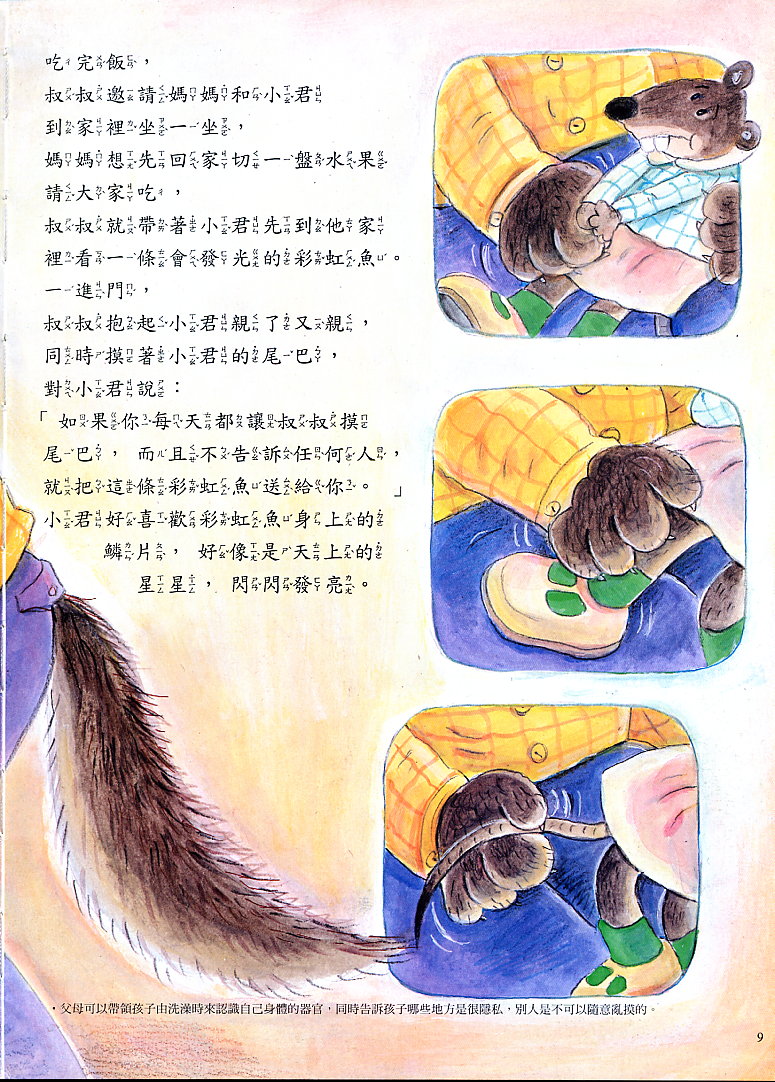 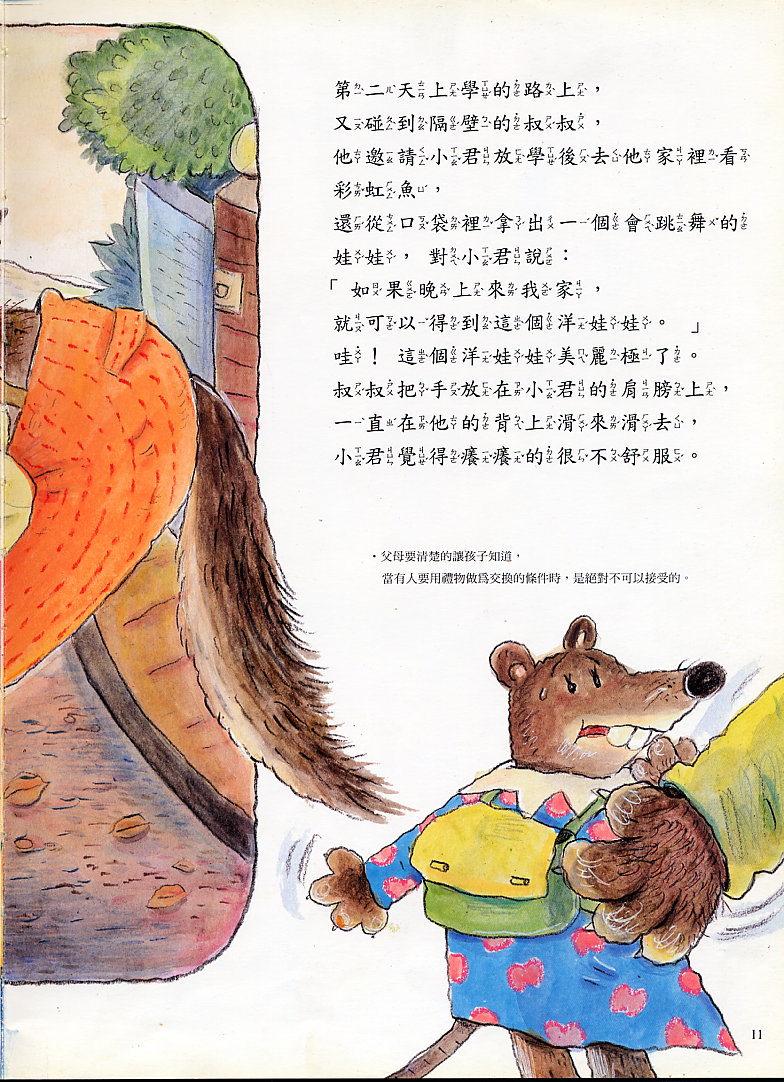 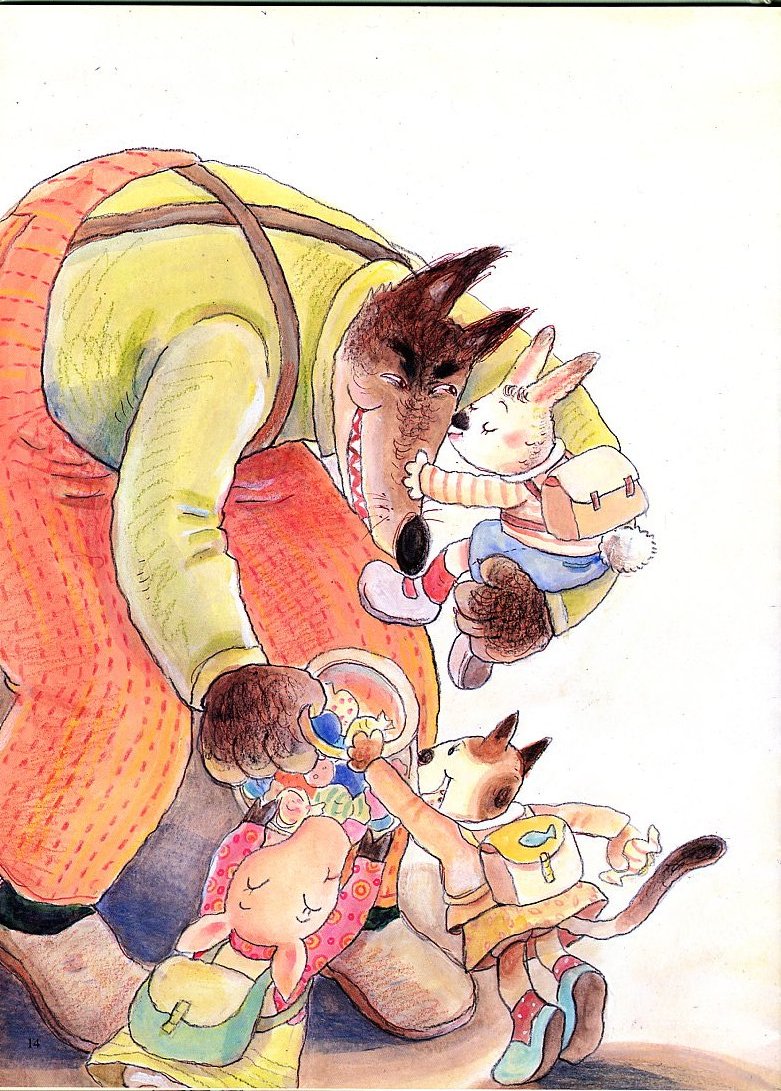 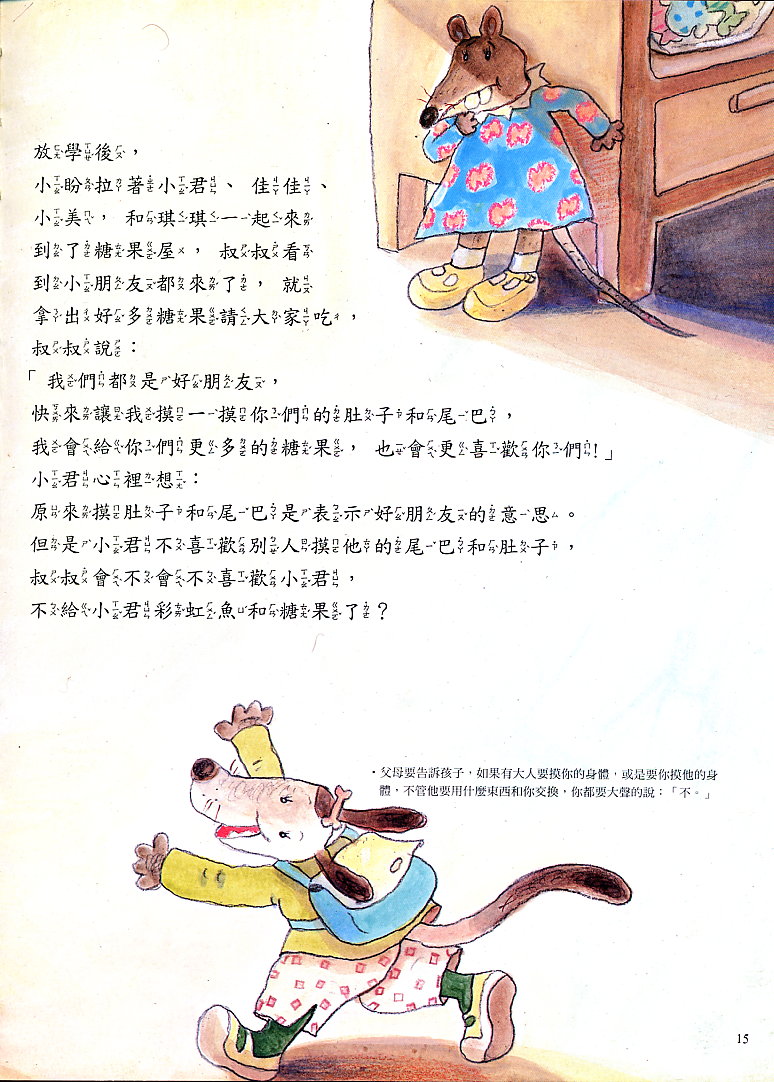 週
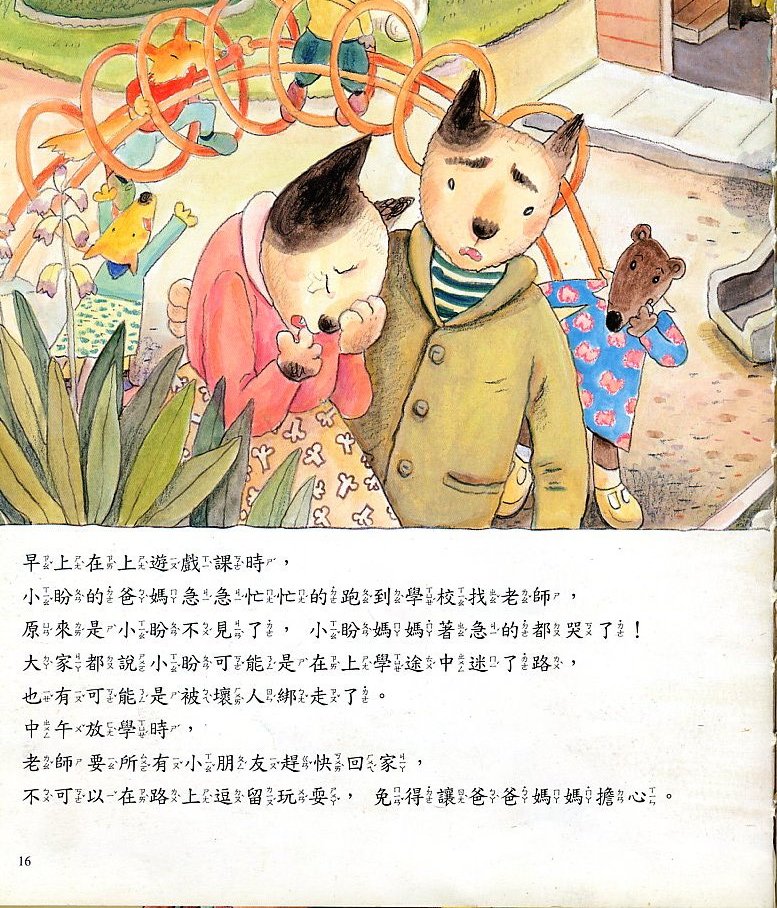 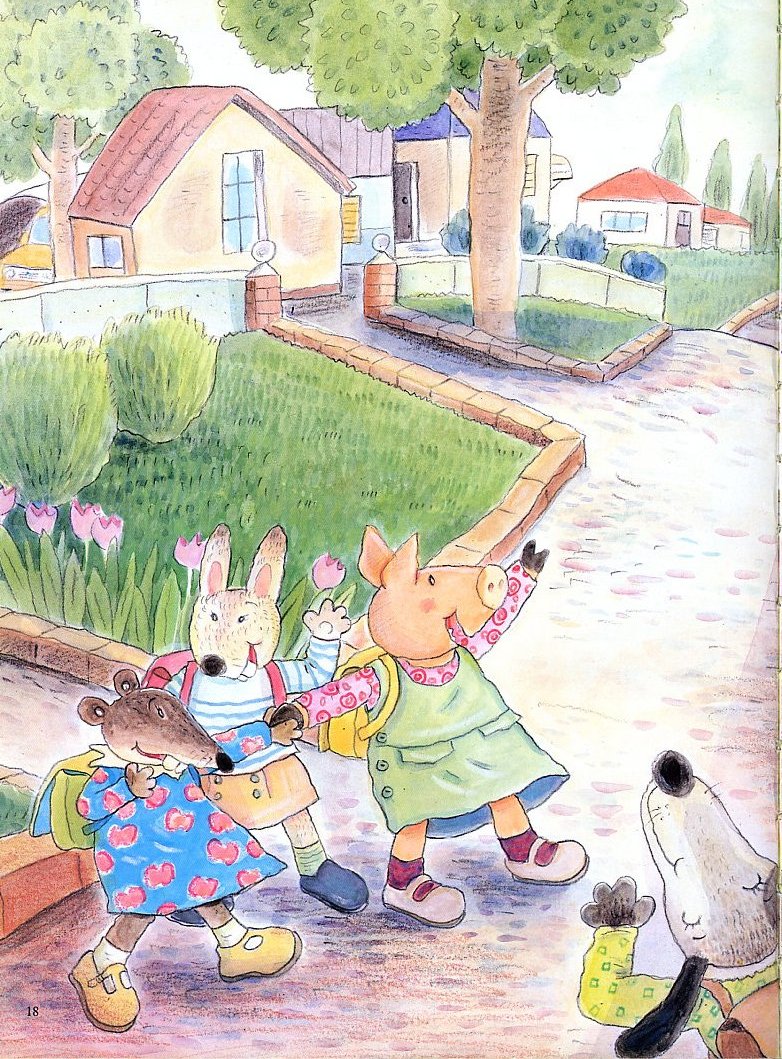 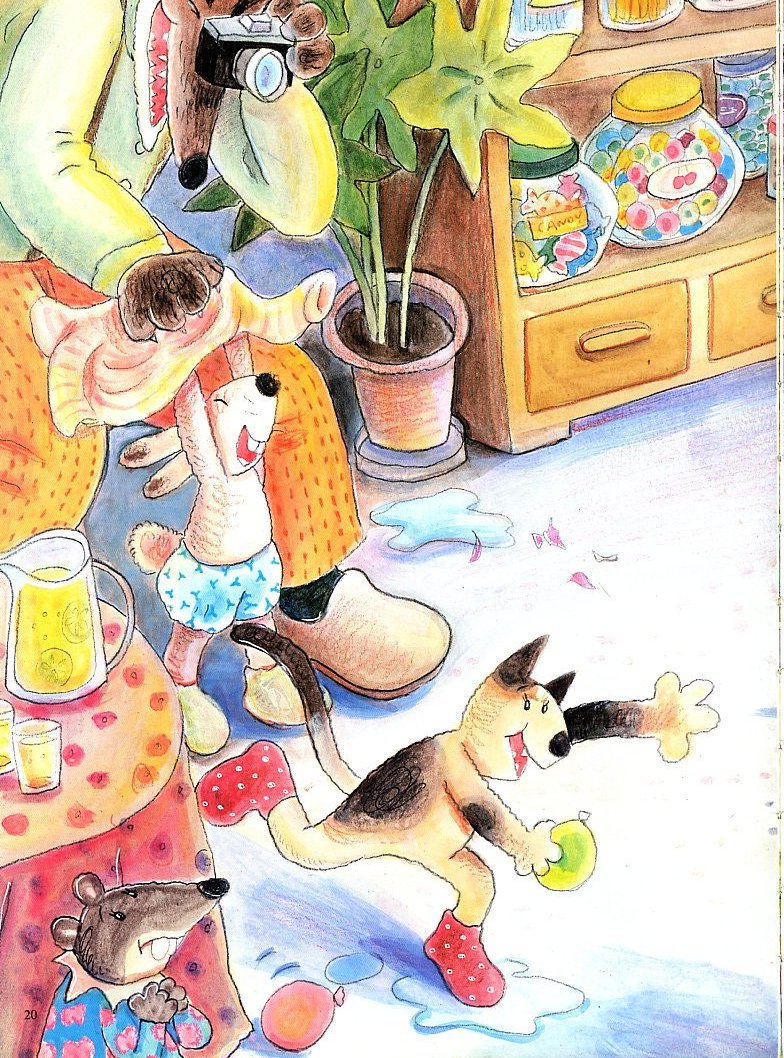 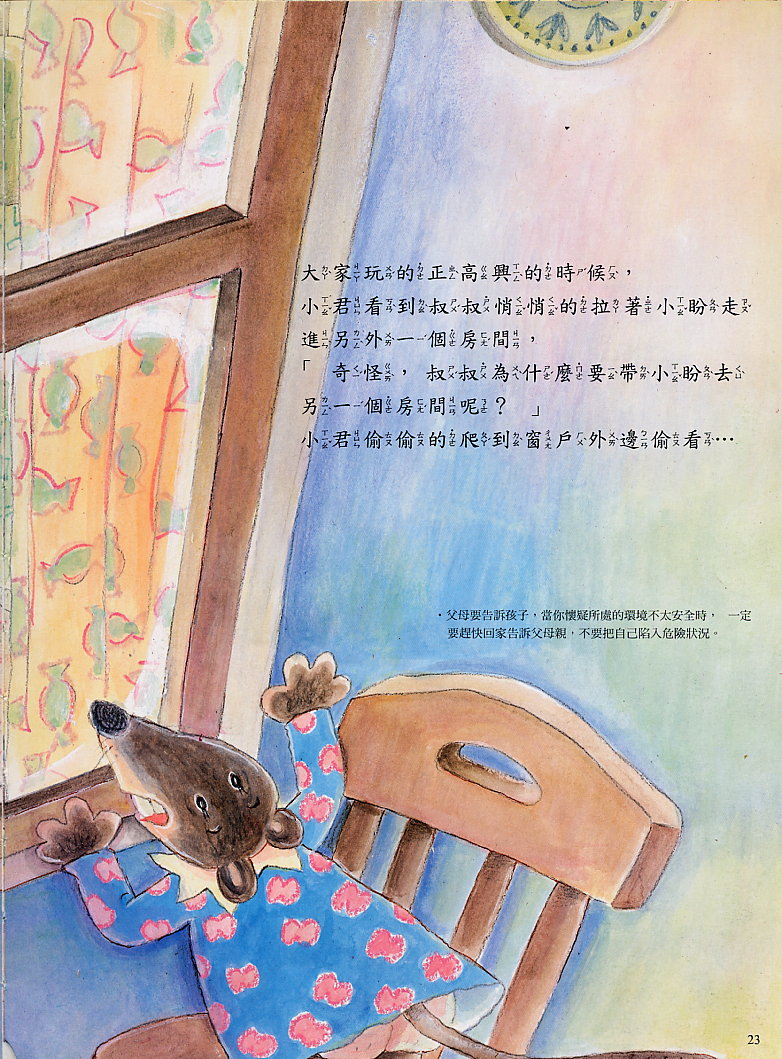 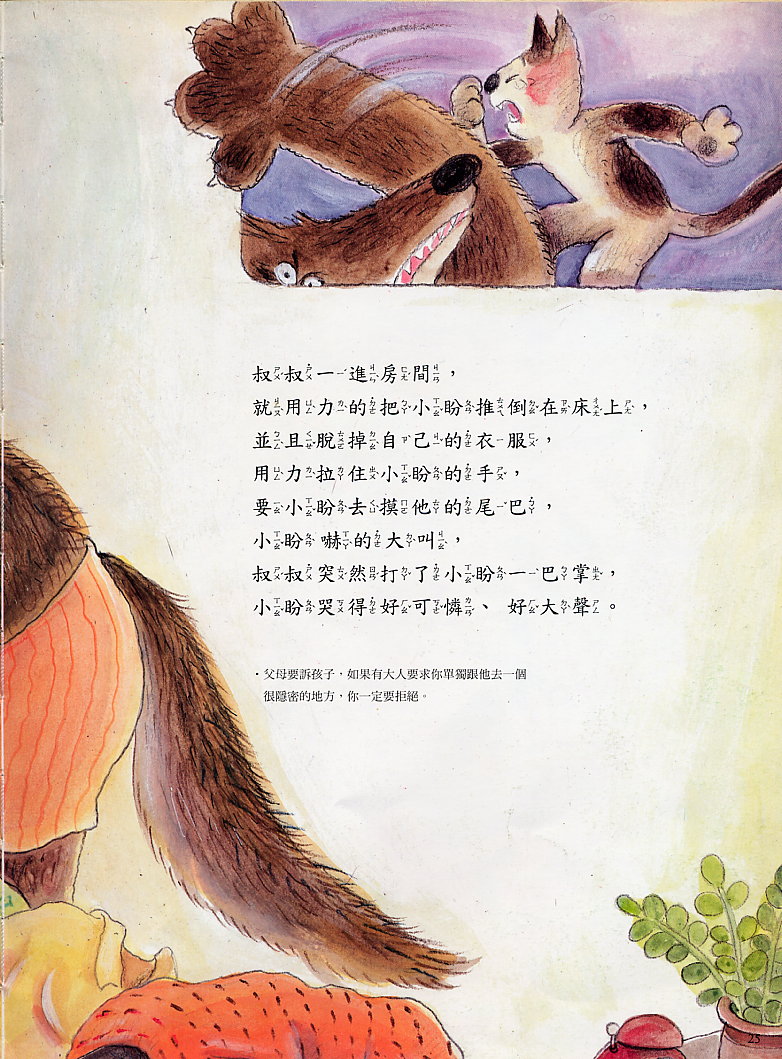 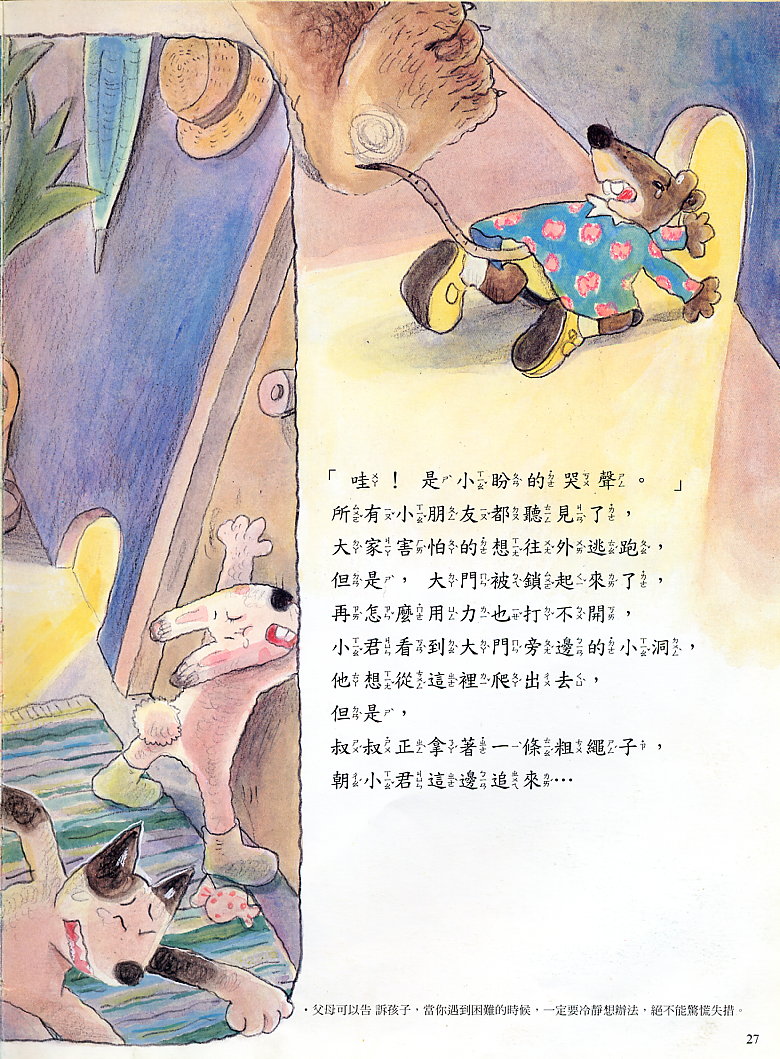 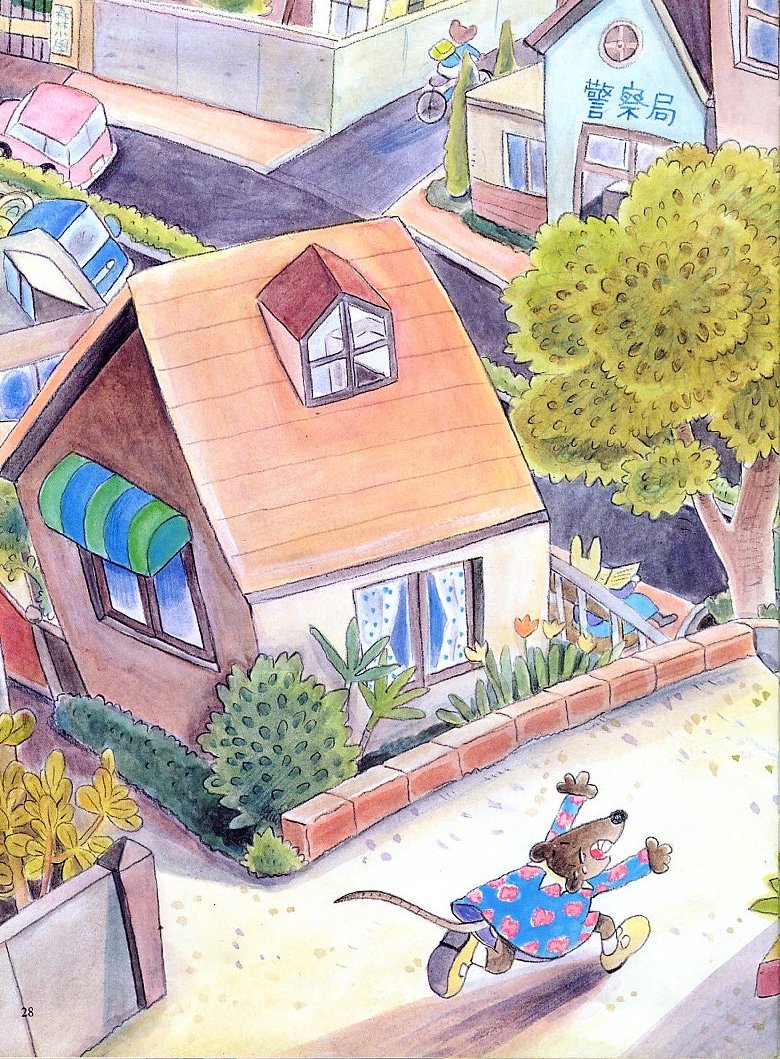 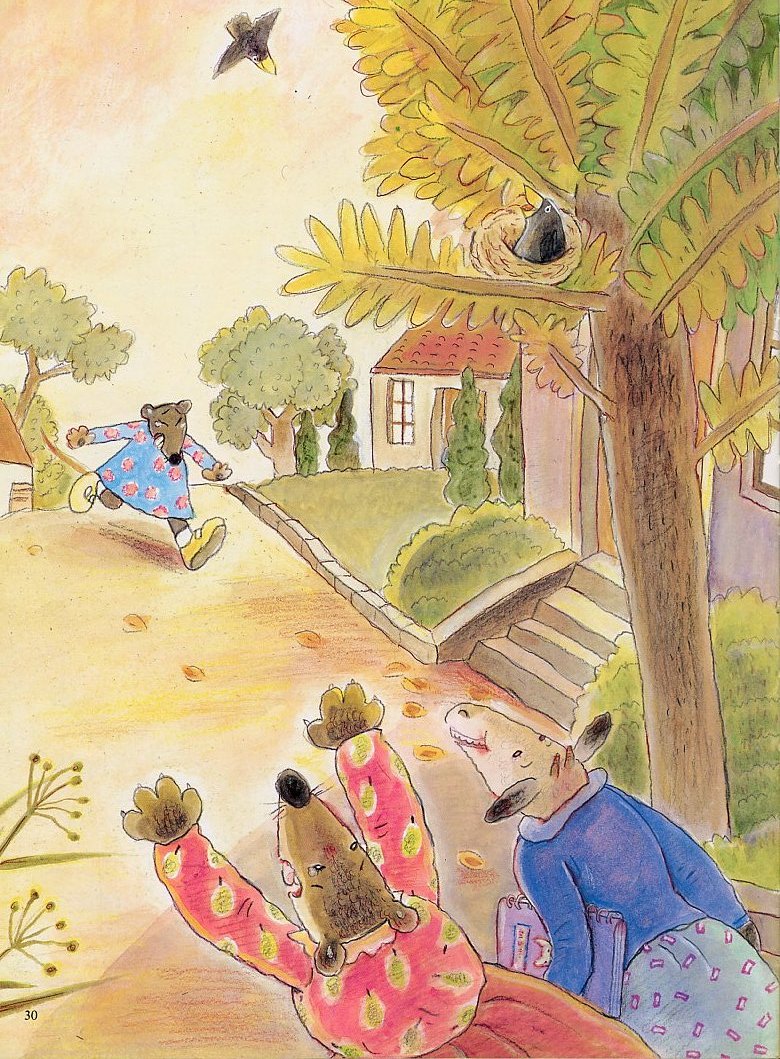 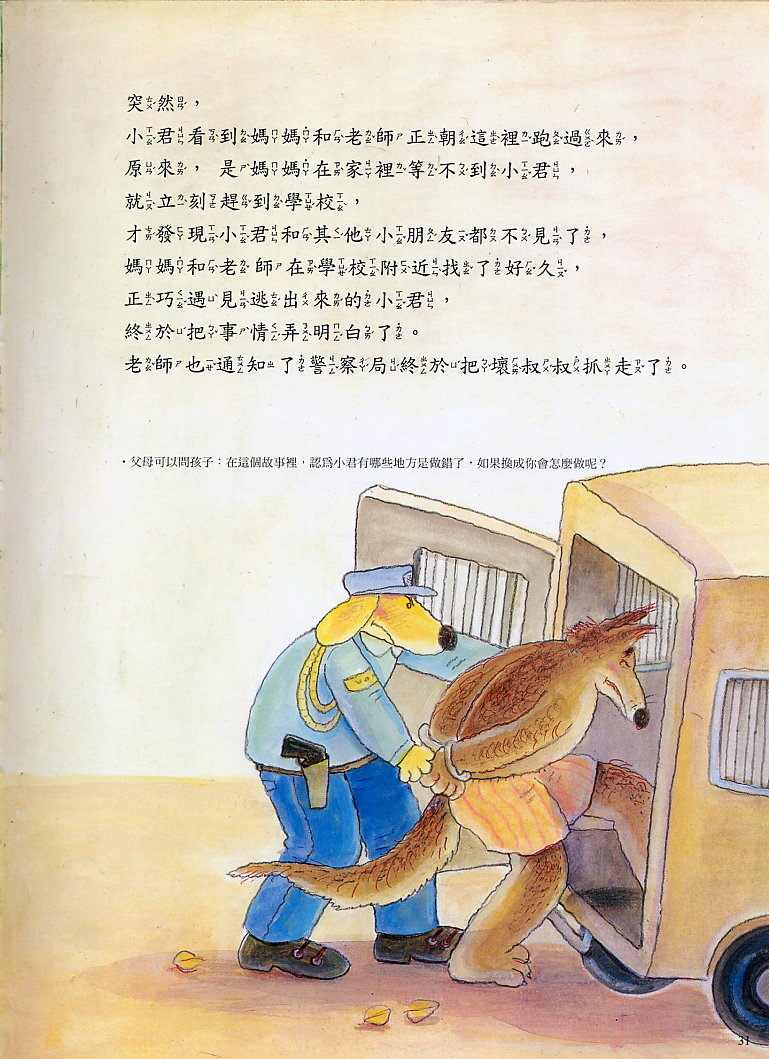 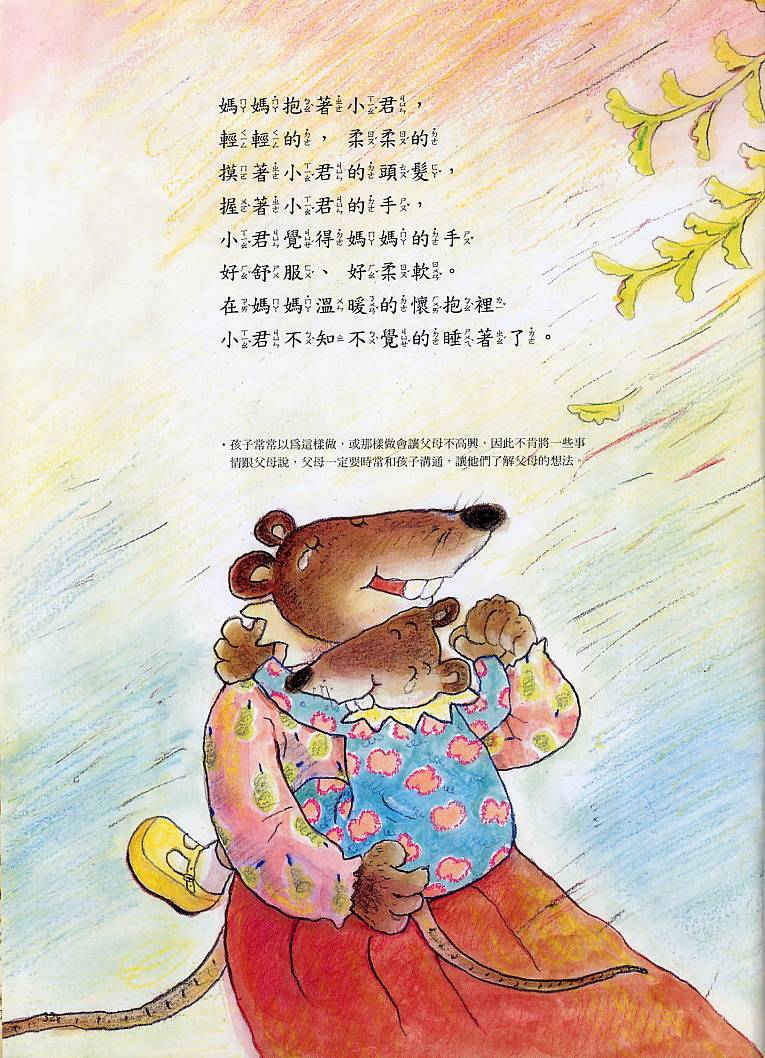 故事結束
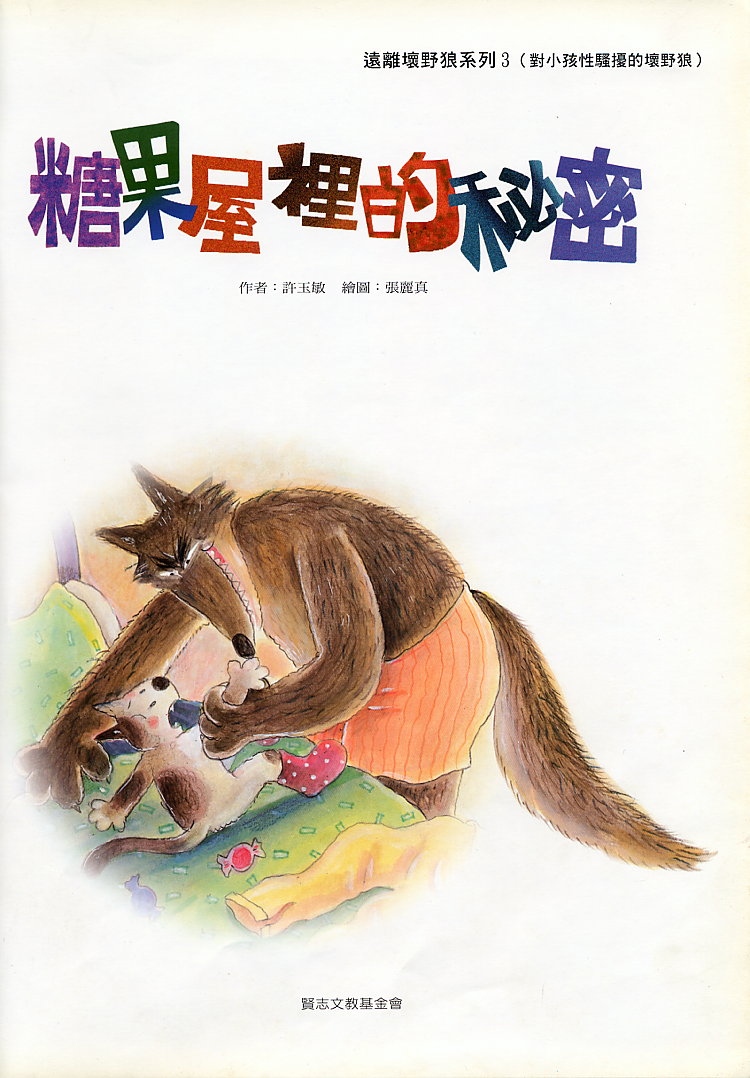 拒絕被收買
■  如果有人要隨意摸你的身體，或是要你去   
    摸他的身體，不管他用任何禮物做為交換
    條件，都要大聲說「不」。
保護自己
3 步驟
NO 馬上說不
RUN 馬上離開
TELL 告訴其他大人
保護自己身體，避免受到性侵害。
教學歷程
教學歷程
教學歷程
~~感謝聆聽~~